Тема уроку: Узагальнення  та систематизація знань і вмінь учнів.	Розв’язувaння показникових і логарифмічних рівнянь і нерівностей.
Показникова функція  y=ax, a>0, a≠1
Завдання 1
Порівняйте m і n, якщо:
3,8m < 3,8n
0,7m < 0,7n
(    )m > (    )n  
 
Порівняйте  число а з одиницею, якщо:
а0,6  >  а0,8
а-0,6 <   а0,1
а0,2  > 1
Порівняйте значення виразів:
32,4   і  33,14
0,40,5  і  0,40,6
1  і   (  )0,5
0,22-2  і  1
(   )0,5  і  (   )0,3
(        )-1,4  і  (       )-1,5
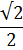 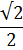 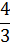 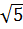 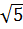 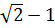 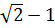 Логарифмічна функція  y=logax, x>0, a>0, a≠1
Завдання 2
Завдання 3
Знайти область визначення функції:
y=log0,2 (2x-7)
y=logх-1 (5-x)
Дослідити алгоритм розв’язання
А  Звести до спільної основи
Б  Виконати заміну змінної
В  Розв’язати  за допомогою означення логарифма
Г  Порівняти підлогарифмічні  вирази
Д  Знайти область допустимих значень змінної
Е  Виконати обернену заміну
Є  Винести спільний множник за дужки
Ж  Виконати перетворення, звести до рівняння        (нерівності)  І або ІІ типів
З  Прологарифмувати праву і ліву частини
І  Почленно  поділити праву і ліву частини на однаковий вираз